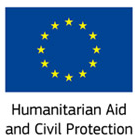 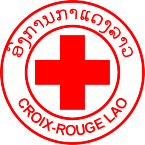 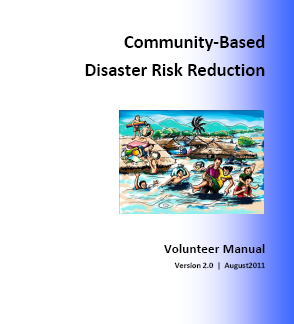 RCRC/DIPECHO partnerships in South East Asia
Lao PDR experience (2008-2011)
RCRC/DIPECHO Coordination Meeting
Bangkok – August 09, 2013
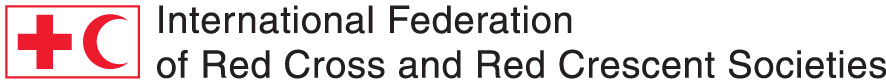 FRC-LRC / DIPECHO collaboration in Lao PDR
Background, framework and direct outcomes
2004 IFRC/LRC: First Pilot HVCA tool and CBDP methodology applied in on village, then extending to some others

2008-2011 DIPECHO FRC/LRC projects (two rounds): Incubator for CBDRR development and scaling-up in-country, with four main legacies:

CBDRR methodology extensively tested, improved and documented from (H)VCA to mitigation measures 
Capacity built for many Disaster Management Committee members (from village to district and province) over Khammouane province
LRC CBDRR handbook as a reference for all main practitioners in-country (HPA, OXFAM SB, CARE, PLAN…)
RCRC identified as a key player in DRR, leading to many multiplier effects (see slides further)
RCRC interaction records with FRC/LRC DIPECHO funding in Lao PDR (extracts only)
IFRC initial HVCA methodology and guidelines

 IFRC technical contribution to CBDRR handbook v 2.0 update

 IFRC participation to CBDRR trainer skills evaluation in Khammouane

 IFRC use of FRC/LRC DIPECHO target villages for regional field exercise

 Luxemburg Red Cross additional emergency response equipment for some FRC/LRC DIPECHO target villages
FRC-LRC / DIPECHO collaboration in Lao PDR
Multiplier effects (extracts only)
LRC capacity and profile raised to better fulfill their mandate in Disaster Management as per GoL policy

LRC/FRC spreading CBDRR nationwide (into more than 300 villages to date; UNICEF, UNDP, PLAN, CARITAS…)

Luxemburg Red Cross additional LRC emergency response capacity building project in Khammouane province

FRC CBDRR integration into other Food Security / Heatlh / Rehabilitation projects; Resilience and LRRD approaches) (development of additional methodologies and training modules)

Vulnerability & Capacity Assessment (VCA)
Community Empowerment
Village profile
Historical disaster profile
Community mapping
Seasonal calendar
Social and institutional network analysis 
Livelihood analysis
Community Disaster Risk Reduction Planning
Disaster Preparedness and Mitigation
Disaster Response
Focus multiplier effect: Community Resilience process
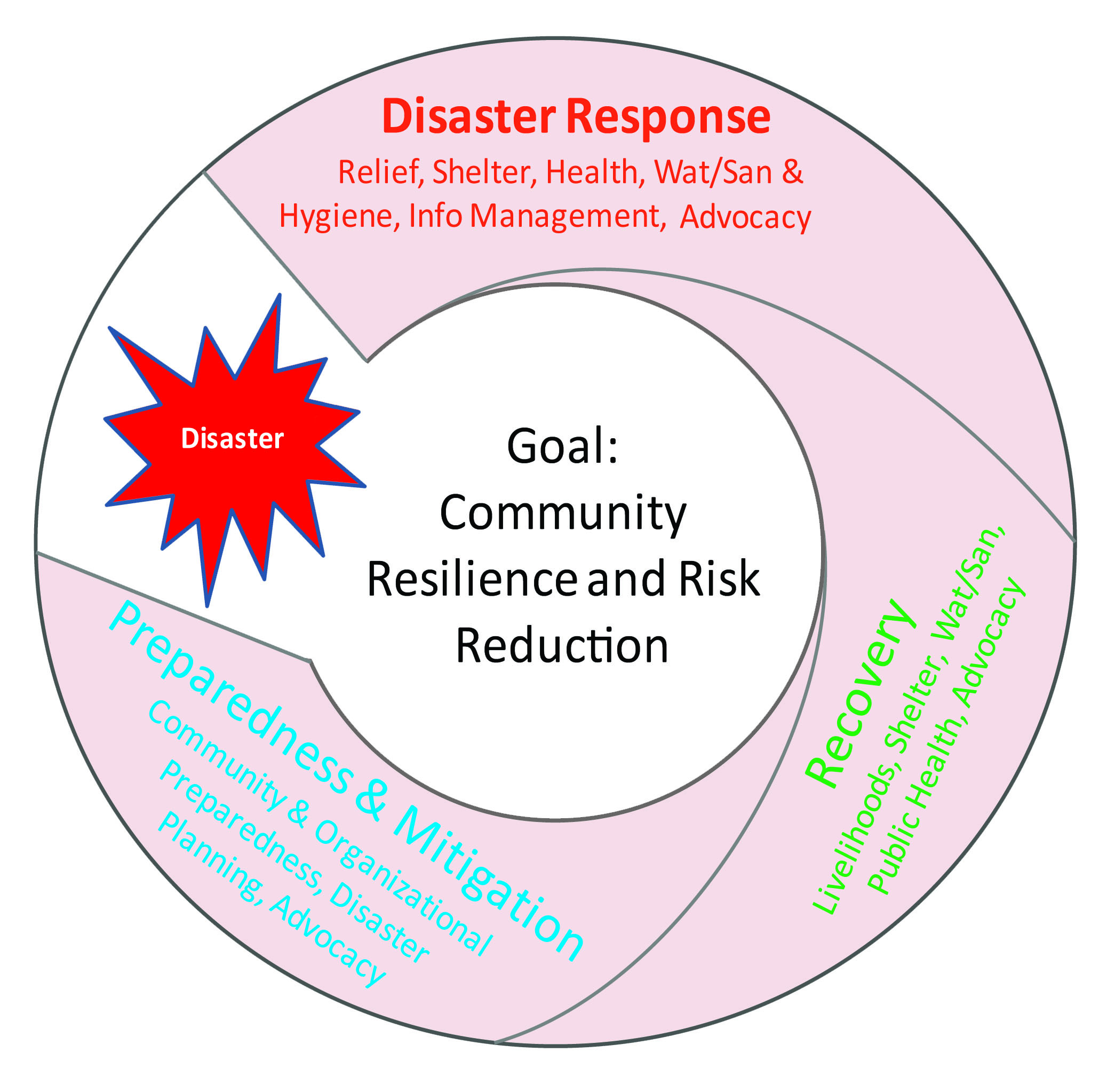 Target area and beneficiary selection processes
(Scoping/Mapping/RRA)
Applied in:
ECHO projects
EuropeAid projects
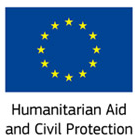 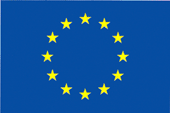 Community Safer Development Solutions Programming
Focus multiplier effect: Toolbox for capacity building
FRC-LRC / DIPECHO collaboration in Lao PDR
Conclusions
Lessons
 RCRC is a legitimate key player on DRR in Lao PDR that brings some comparative advantage and solid assets to DIPECHO programming

Shortcomings
CBDRR methodology not completed yet (third DIPECHO proposal unsuccessful)
DRR National platform not achieved yet (reluctance from some stakeholders)
Most effective and efficient use of both FRC and IFRC resources and skills could be achieved (with more prior consultation for programming and then systematic coordination / task sharing)

Ways forward
Adoption of best practices and standardization of tools
 Develop additional innovative tools where gaps are noticed
 Increase number of available Master Trainers in CBDRR
 Open more window opportunities for putting DRR issues on debate
FRC-LRC / DIPECHO collaboration in Lao PDR
Suggestions
What we need now, it is a fresh support from DIPECHO to enable FRC/LRC/RCRC trigger a new major DRR development in Lao PDR, thus enabling another leap forward for the whole community of DRR practitioners in the country.

In that respect, the FRC is glad to formulate some suggestions as follow (not exhaustive):
 Set up a National DRR platform (or similar)
 Finalize CBDRR methodology with additional components
 Adapt CBDRR methodology and subsequent handbook for upland areas
 Edit and complement FRC/LRC resilience toolkit (curriculum and tools)
 CCA pilot project phase 1 (out of X) for documentation and capitalization
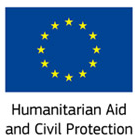 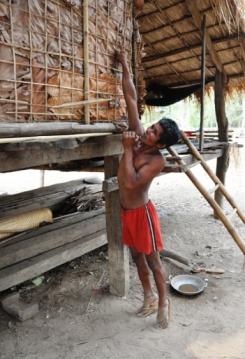 Keep moving forward, together !
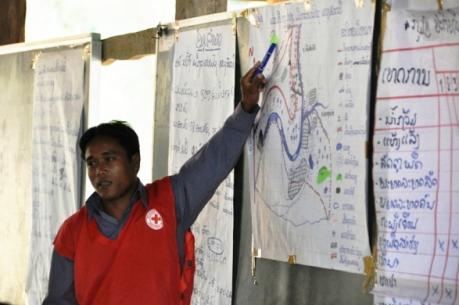 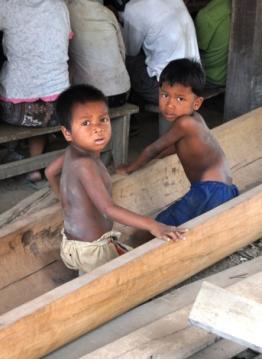 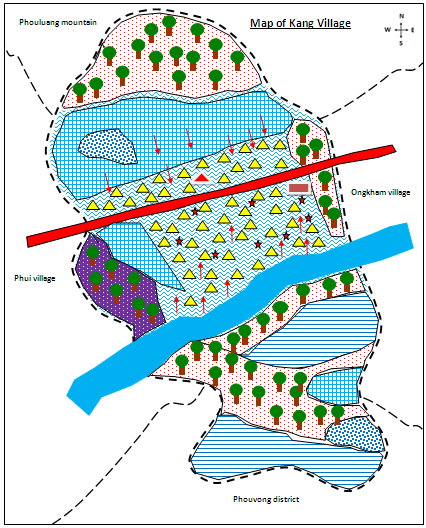